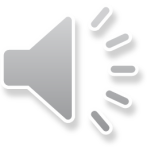 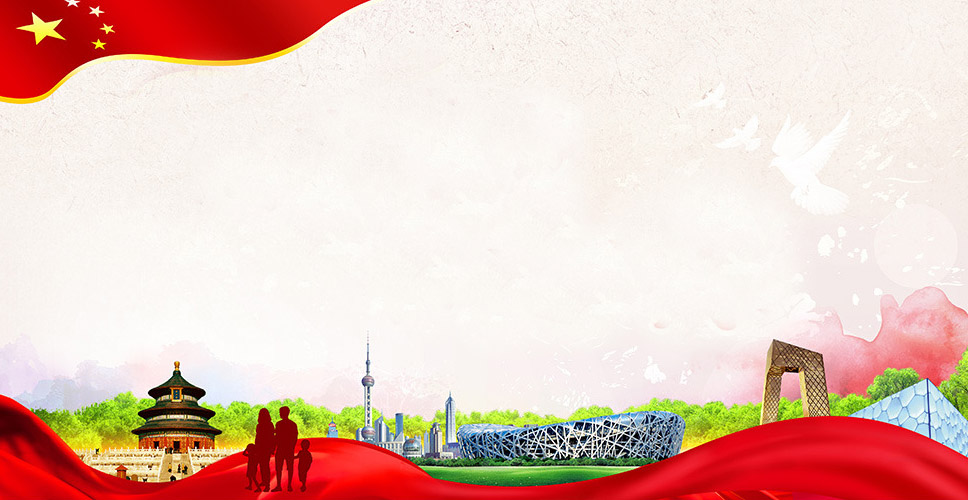 精准扶贫 扶贫攻坚 中共中央党课ppt
THE YEAR-END EMPLOYEE COCKTAIL PARTY, THANK YOU
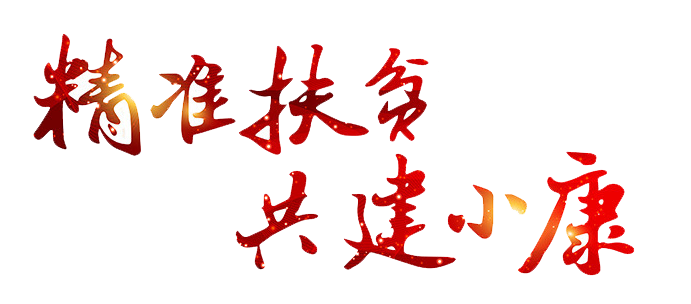 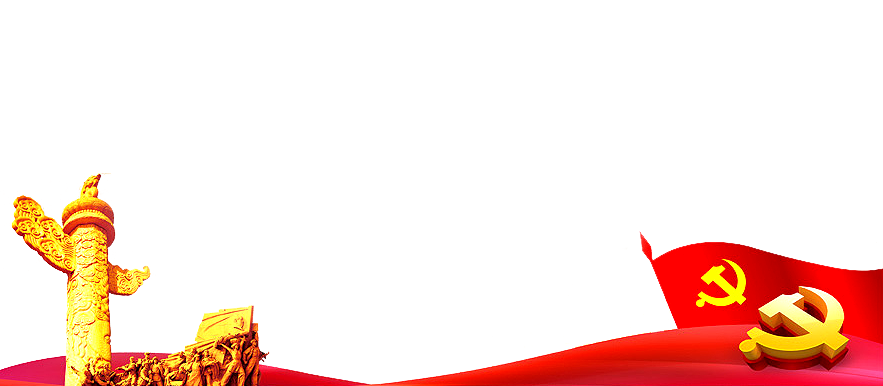 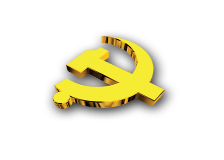 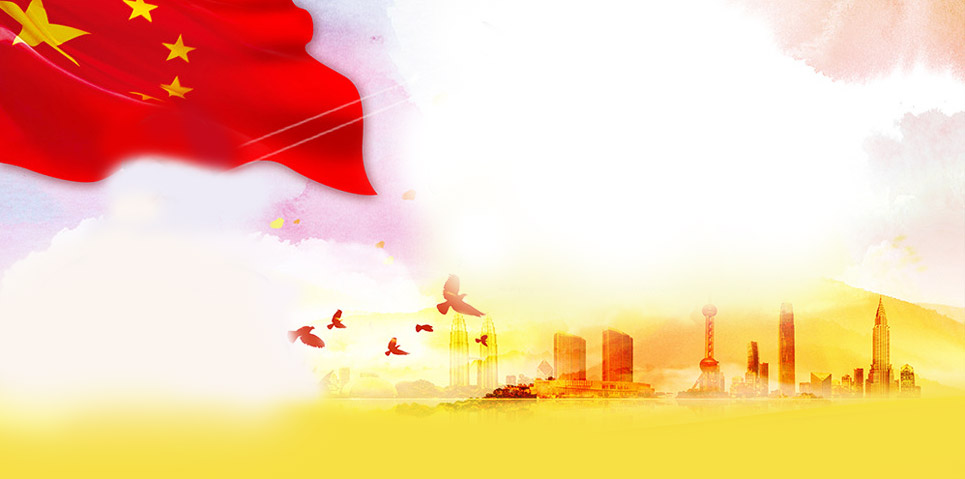 前  言
2015年10月16日，习近平在2015减贫与发展高层论坛上强调，中国扶贫攻坚工作实施精准扶贫方略，增加扶贫投入，出台优惠政策措施，坚持中国制度优势，注重六个精准，坚持分类施策，因人因地施策，因贫困原因施策，因贫困类型施策，通过扶持生产和就业发展一批，通过易地搬迁安置一批，通过生态保护脱贫一批，通过教育扶贫脱贫一批，通过低保政策兜底一批，广泛动员全社会力量参与扶贫。
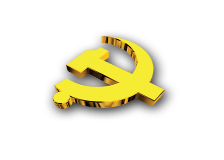 目录
01
Contents
精准扶贫的含义
02
精准扶贫的概述
03
精准扶贫的实施
04
精准扶贫的例证
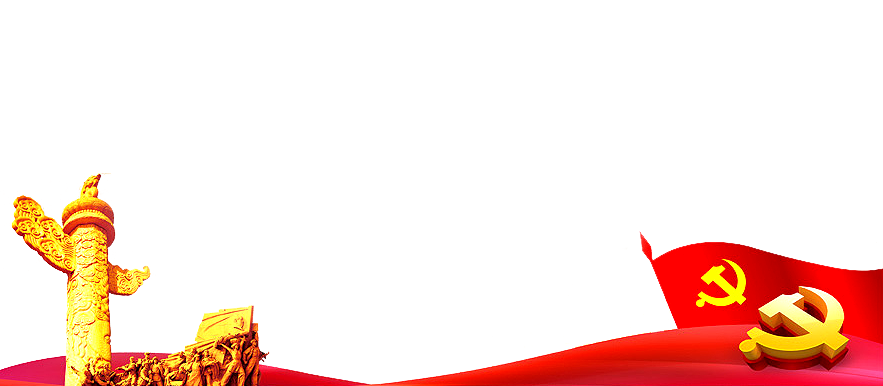 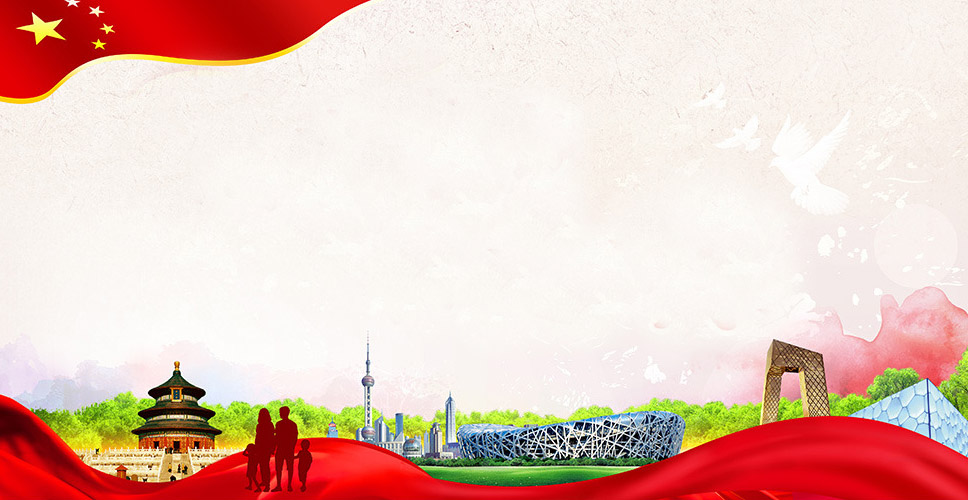 1
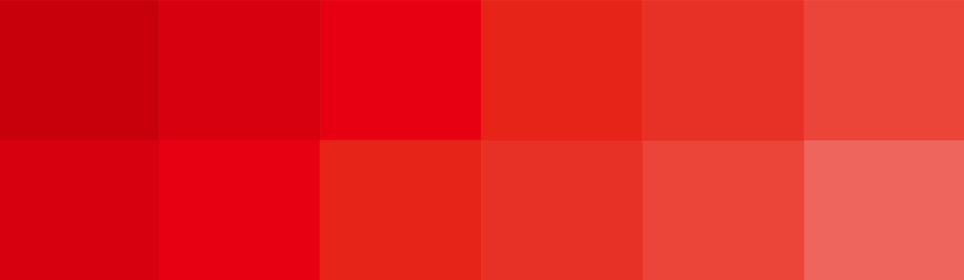 精准扶贫的含义
地方要优化整合扶贫资源，实行精准扶贫，确保扶贫到村到户。
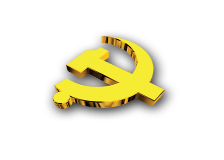 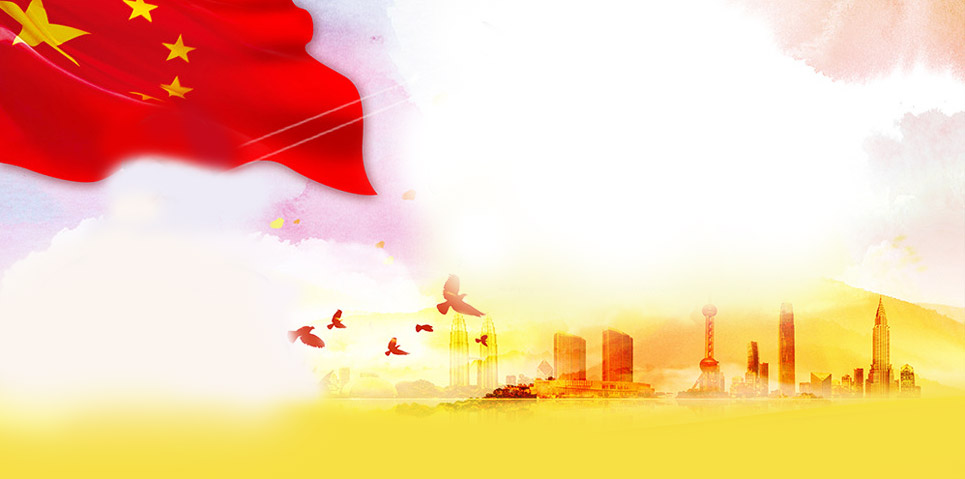 精确管理
精准扶贫的含义
2
1
3
精准扶贫
精确识别
精确帮扶
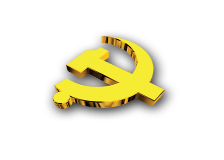 精准扶贫：是粗放扶贫的对称，是指针对不同贫困区域环境、不同贫困农户状况，运用科学有效程序对扶贫对象实施精确识别、精确帮扶、精确管理的治贫方式。一般来说，精准扶贫主要是就贫困居民而言的，谁贫困就扶持谁。
精准扶贫的含义
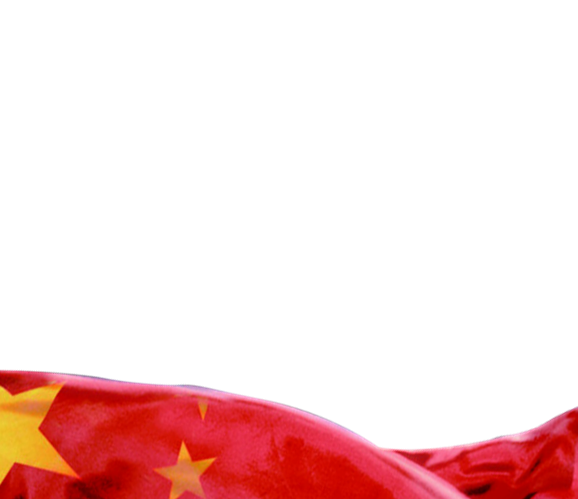 党委理论中心组
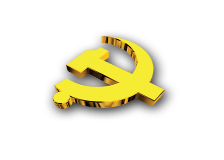 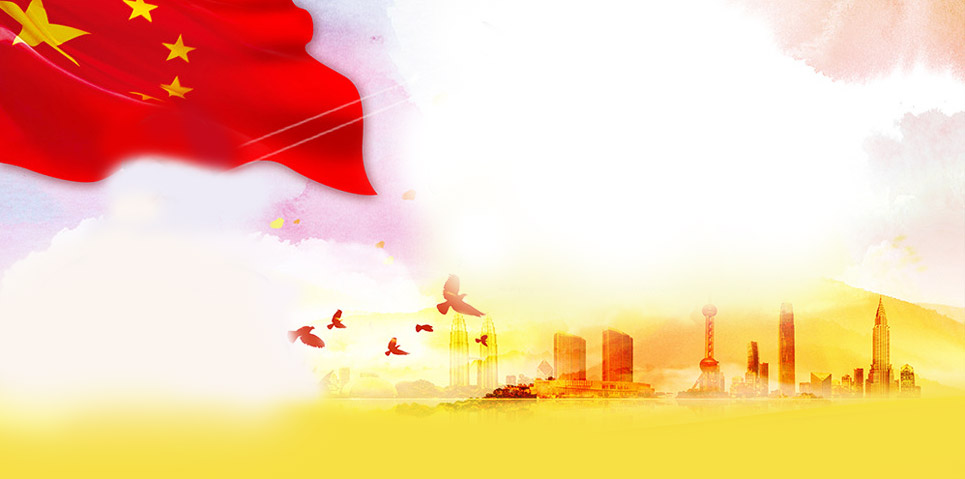 地方要优化整合扶贫资源，实行精准扶贫，确保扶贫到村到户。
经济建设、政治建设、文化建设、社会建设、生态文明建设——着眼于全面建成小康社会、实现社会主义现代化和中华民族伟大复兴
精准扶贫的含义
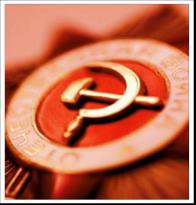 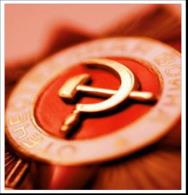 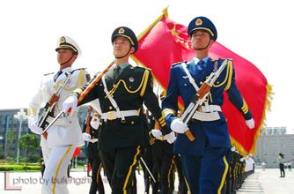 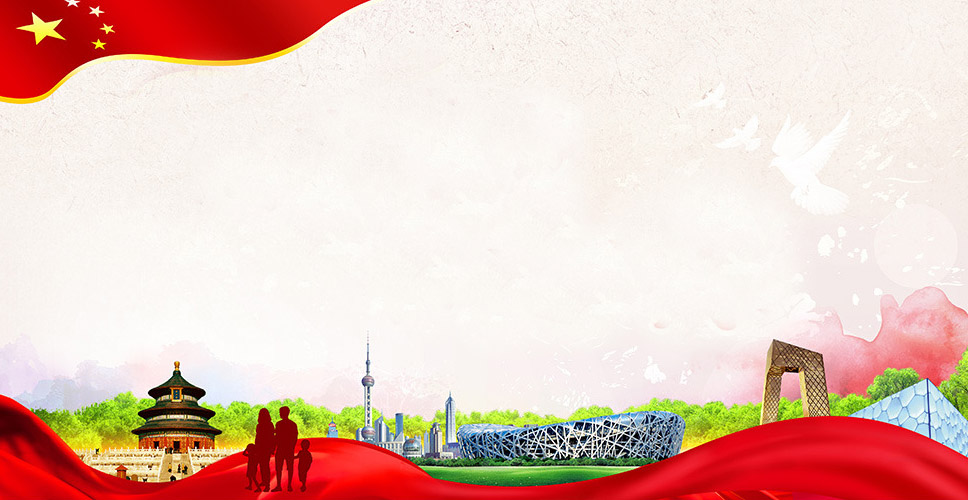 2
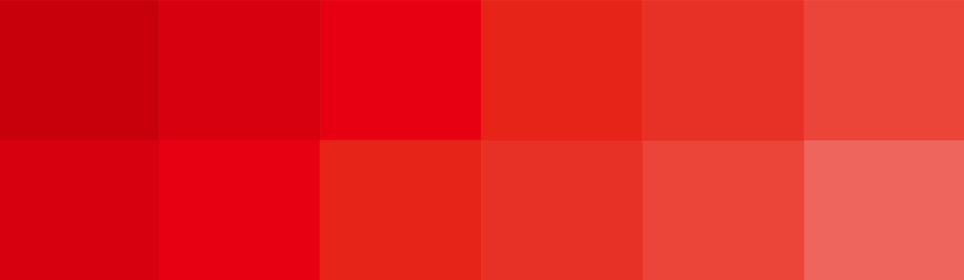 精准扶贫的概述
我国扶贫开发始于上世纪80年代中期，通过近30年的不懈努力，取得了举世公认的辉煌成就，但是，长期来贫困居民底数不清、情况不明、针对性不强、扶贫资金和项目指向不准的问题较为突出。
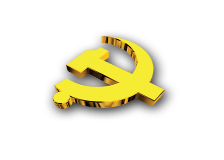 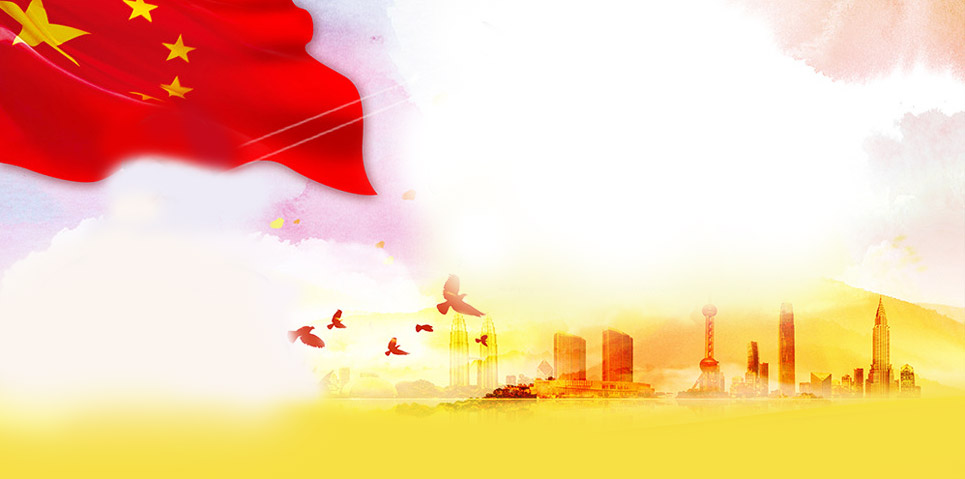 精准扶贫的背面是粗放扶贫
精准扶贫的概述
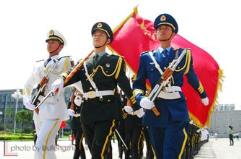 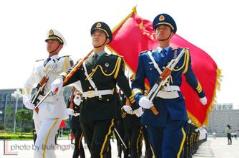 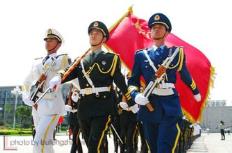 长期来，由于贫困居民数据来自抽样调查后的逐级往下分解，扶贫中的低质、低效问题普遍存在，如：贫困居民底数不清，扶贫对象常由基层干部“推估”（推测估算），扶贫资金“天女散花”，以致“年年扶贫年年贫”；重点县舍不得“脱贫摘帽”，数字弄虚作假，挤占浪费国家扶贫资源；人情扶贫、关系扶贫，造成应扶未扶、扶富不扶穷等社会不公，甚至滋生腐败。表面上看，粗放扶贫是工作方法存在问题，实质反映的是干部的群众观念和执政理念的大问题，不可小觑。
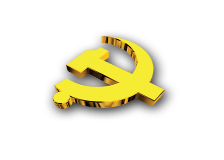 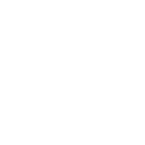 精准扶贫的概述
精准扶贫现状的问题
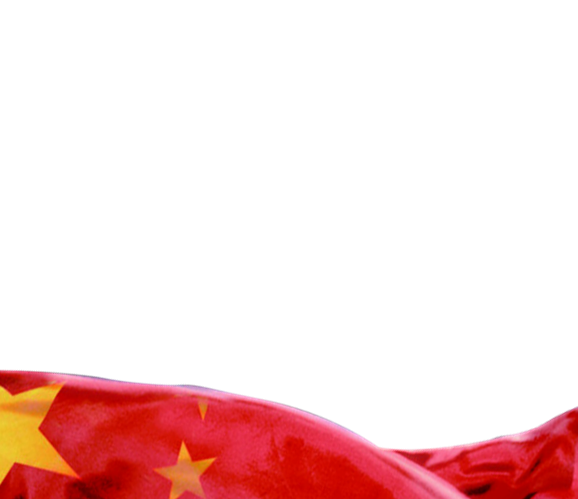 ①现行的扶贫制度设计存在缺陷
②不少扶贫项目粗放“漫灌”，针对性不强
③更多的是在“扶农”而不是“扶贫”。
④地质灾害隐患区等地的贫困户
精准扶贫的概述
针对性不强，更多的是在“扶农”而不是“扶贫”。以扶贫搬迁工程为例，居住在边远山区、地质灾害隐患区等地的贫困户
贫困区域的发展，主要应使用财政综合扶贫资金和其他资金。
01
02
大会决议必须经过应到会正式党员半数以上通过，才有效。
大会决议必须经过应到会正式党员半数以上通过，才有效。
03
04
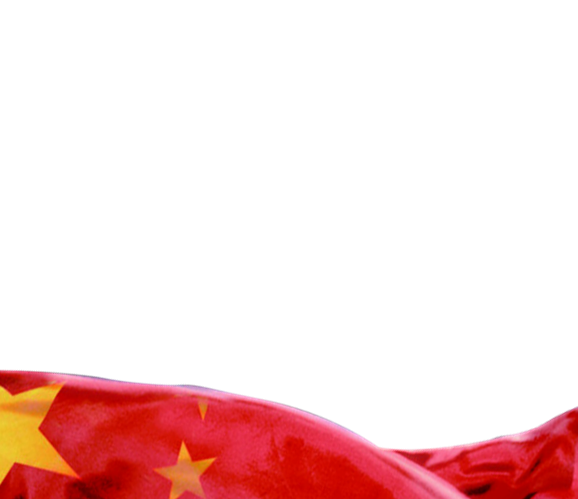 1/10/2023
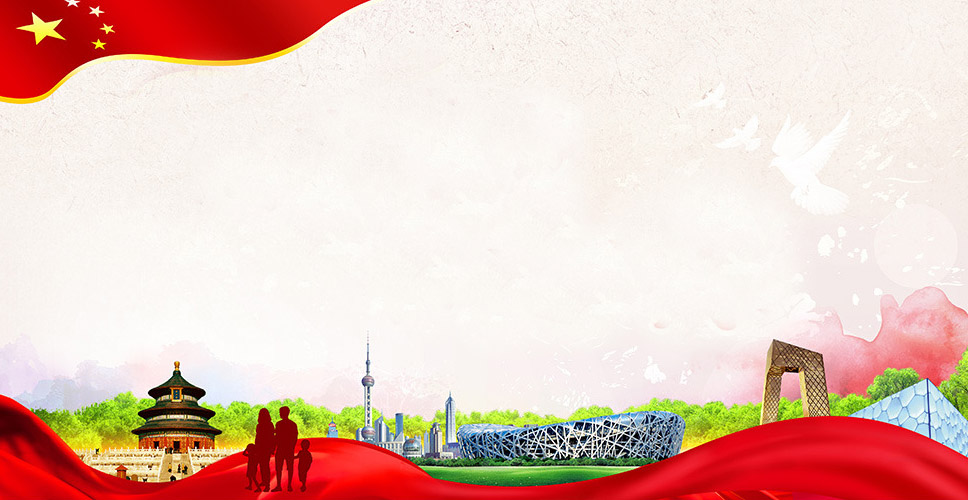 3
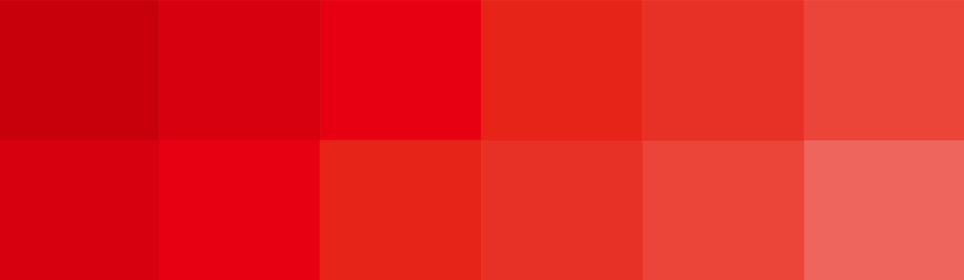 精准扶贫的实施
推进精准扶贫，加大帮扶力度，是缓解贫困、实现共同富裕的内在要求，也是全面实现全面小康和现代化建设的一场攻坚战。那么，如何做到精准扶贫呢？
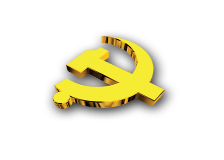 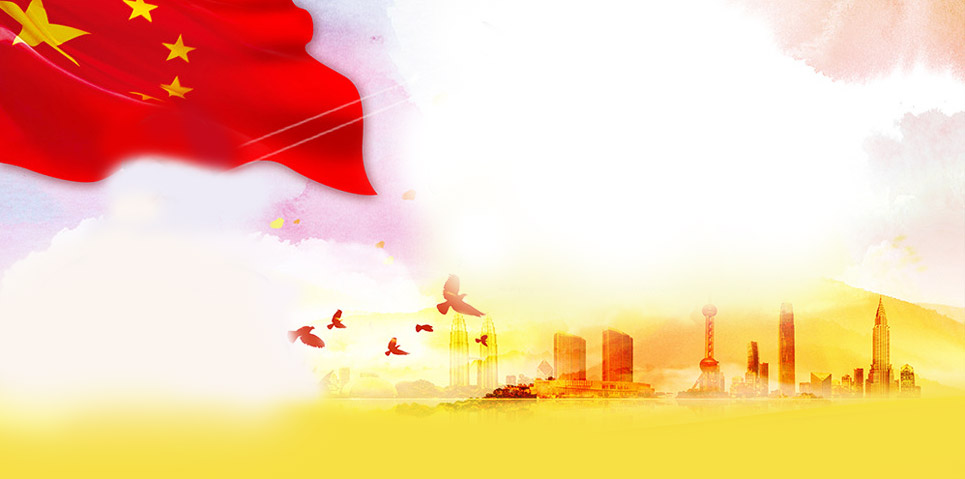 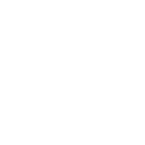 精准扶贫的实施
小组会
通过扶贫信息系统的动态管理、数据分析，制定切实可行的帮扶措施，建立扶贫项目库、扶贫专家库，通过实时监控和对讲技术，让贫困户与专家视频通话，随时接受专家指导，使帮扶措施和帮扶项目真正有效的执行下去，达到预期的目标和结果。
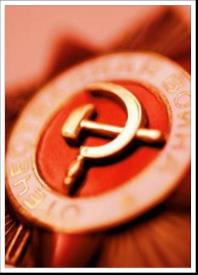 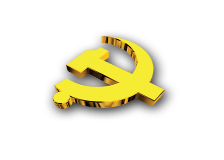 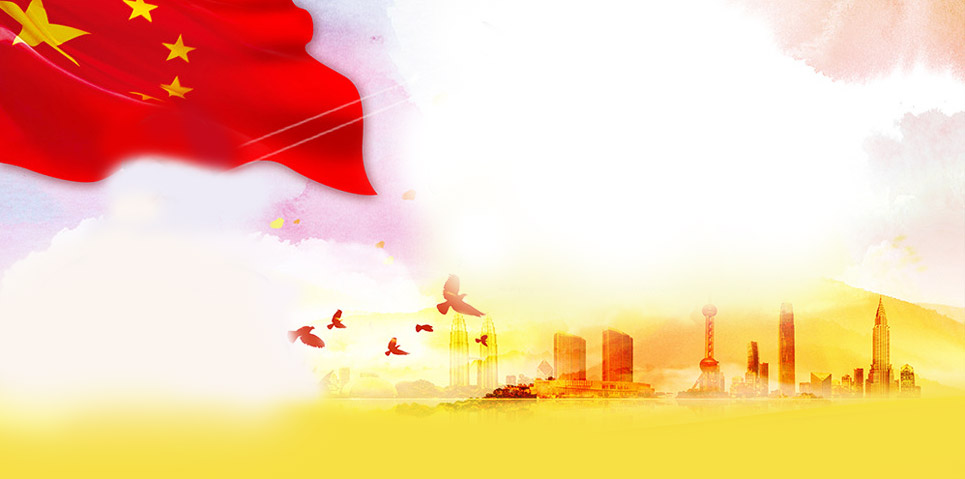 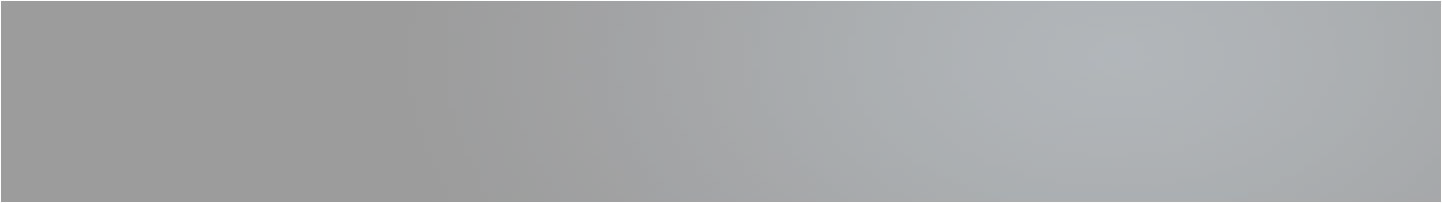 精准扶贫的实施
一是农户信息管理。要建立起贫困户的信息网络系统，将扶贫对象的基本资料、动态情况录入到系统
二是阳光操作管理。按照国家《财政专项扶贫资金管理办法》，对扶贫资金建立完善严格的管理制度，建立扶贫资金信息披露制度以及扶贫对象
三是扶贫事权管理。对扶贫工作，目前省、市、县三级分别该承担什么任务并不十分明确，好像大家都在管钱。
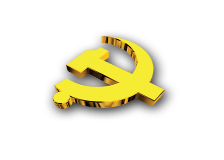 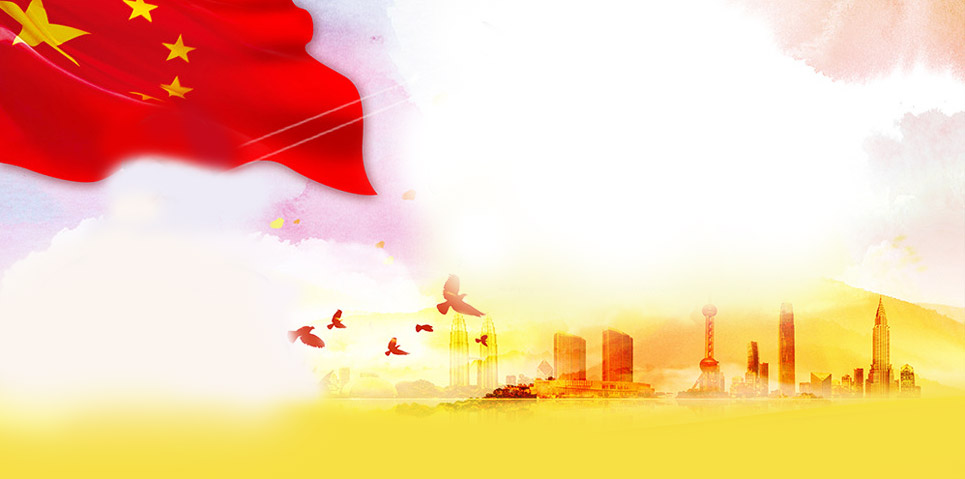 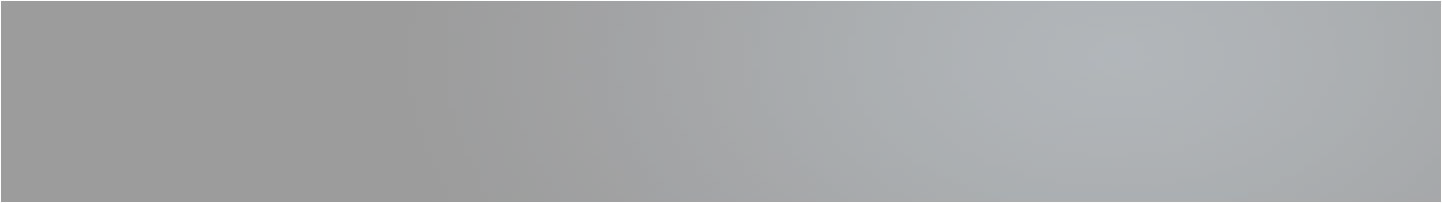 精准扶贫的实施
通过扶贫信息系统的动态管理、数据分析，制定切实可行的帮扶措施，建立扶贫项目库、扶贫专家库，通过实时监控和对讲技术，让贫困户与专家视频通话，随时接受专家指导，使帮扶措施和帮扶项目真正有效的执行下去，达到预期的目标和结果。
[Speaker Notes: 亮亮图文旗舰店https://liangliangtuwen.tmall.com]
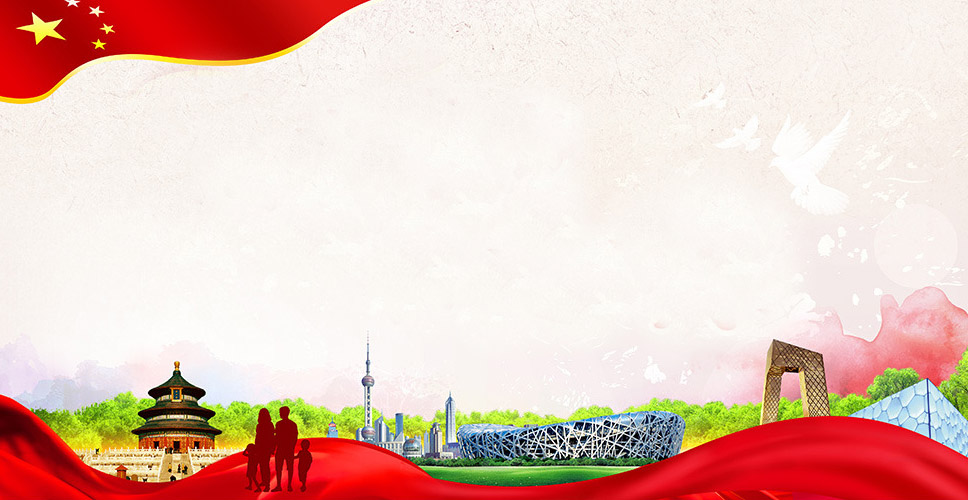 4
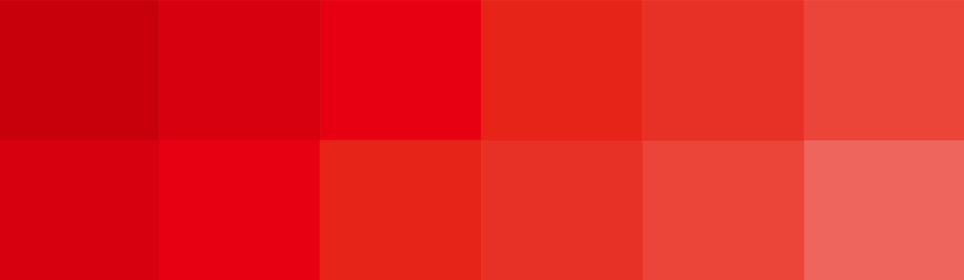 精准扶贫的例证
根据省委要求，2016年1月15日，我利用到上犹县走访困难群众和困难企业之机，深入到该县社溪镇严湖村就精准扶贫工作进行调研，采取听取情况汇报、上户查看、召开座谈会等形式，就严湖村的扶贫问题进行“解剖麻雀”，探索如何深入实施精准扶贫。
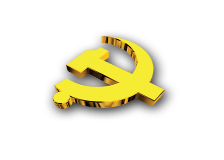 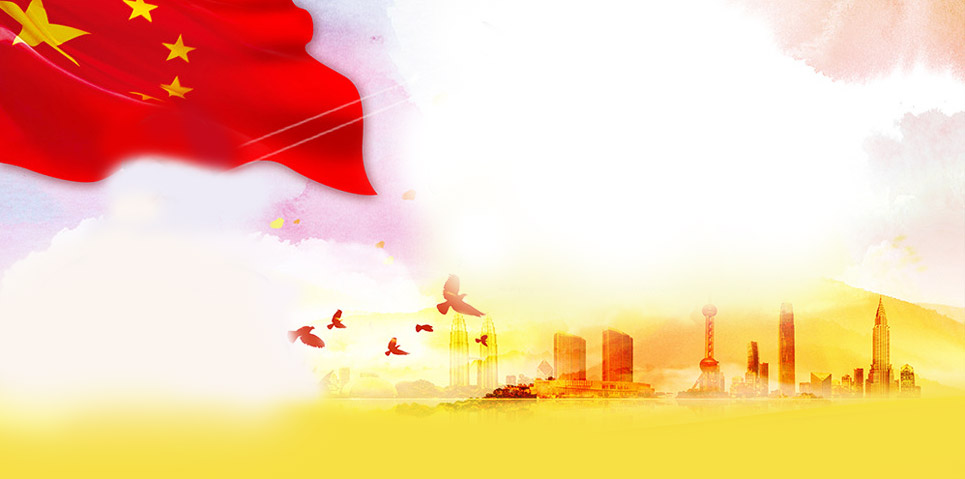 精准扶贫的例证
基础设施落后，公共服务弱。一是交通出行不便。通村公路虽在3年前完成硬化，但28个村民小组8条通组公路仅有3条完成硬化，有5个村民小组通汽车困难。二是上学就医困难。该村离圩镇远，且无村完小，三年级以上需到15公里外的蓝田小学就读，给群众带来诸多不便。全村目前仅有村级卫生室1个，卫生设施及设备配置不全，疾病防控能力差，看病就医很不方便。三是饮水不方便。受地势等自然因素影响，未通自来水，村民取水“各自为政
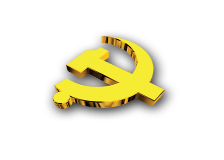 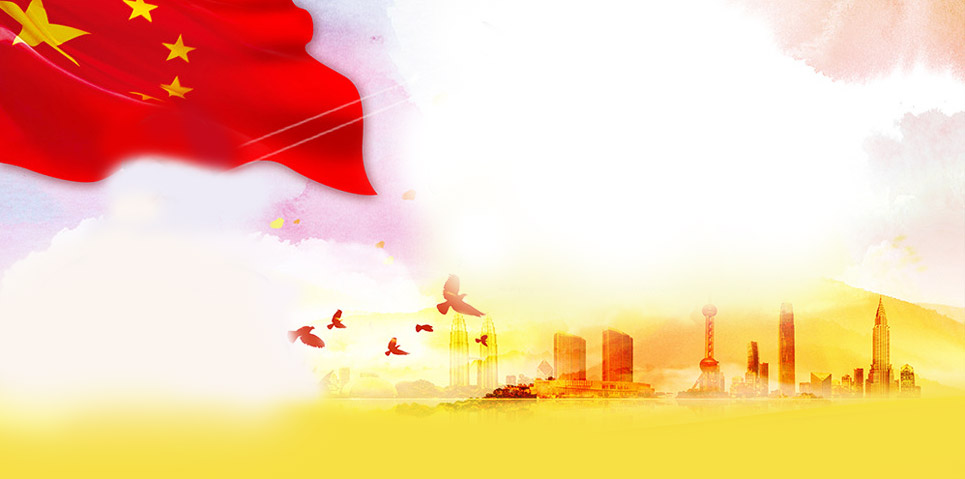 精准扶贫的例证
课前准备

集中组织党员听课

课后消化，组织讨论或测试。
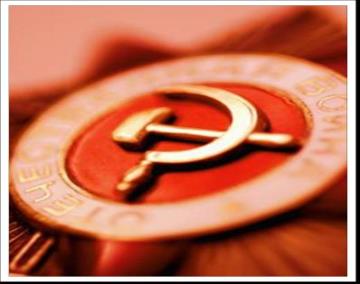 关于进一步支持和加强XXXXXXXX工作的意见
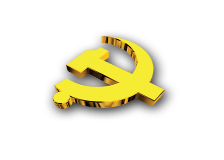 精准扶贫的例证
课前准备。确定课题和讲课时间；精选讲课教员，认真备课
基础设施落后
党课必须定期进行，一般情况下，每月上一次党课。如果有特殊情况，可适当增减上课次数。不过，至少每个季度一次。
农田水利设施差
党员（含预备党员）必须自觉参加党课学习，无特殊情况，不得请假或缺席。
群众收入低环境差
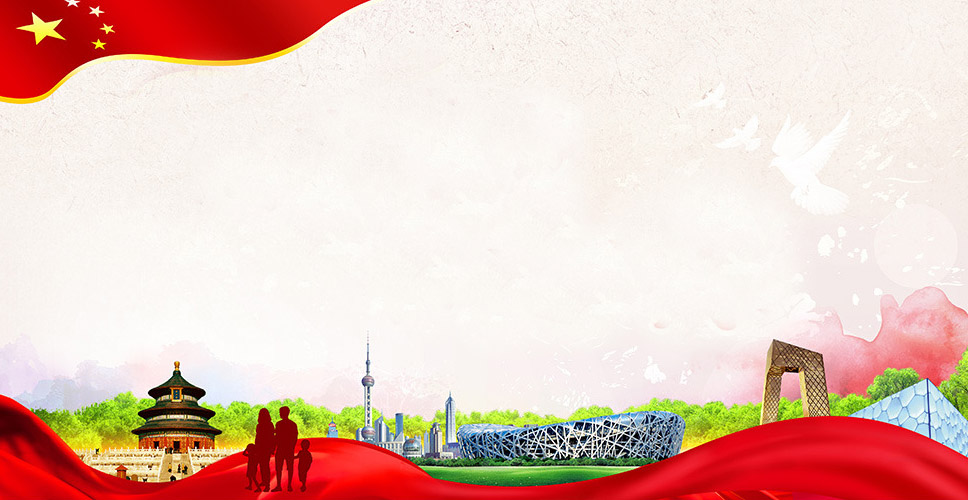 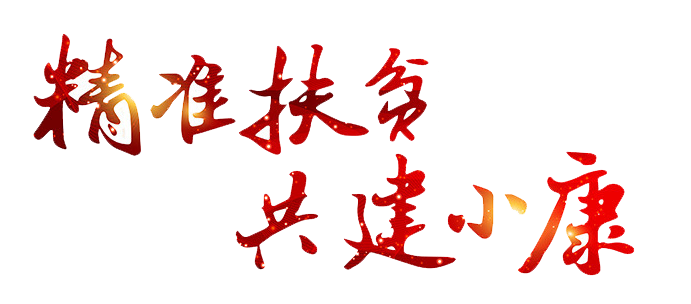 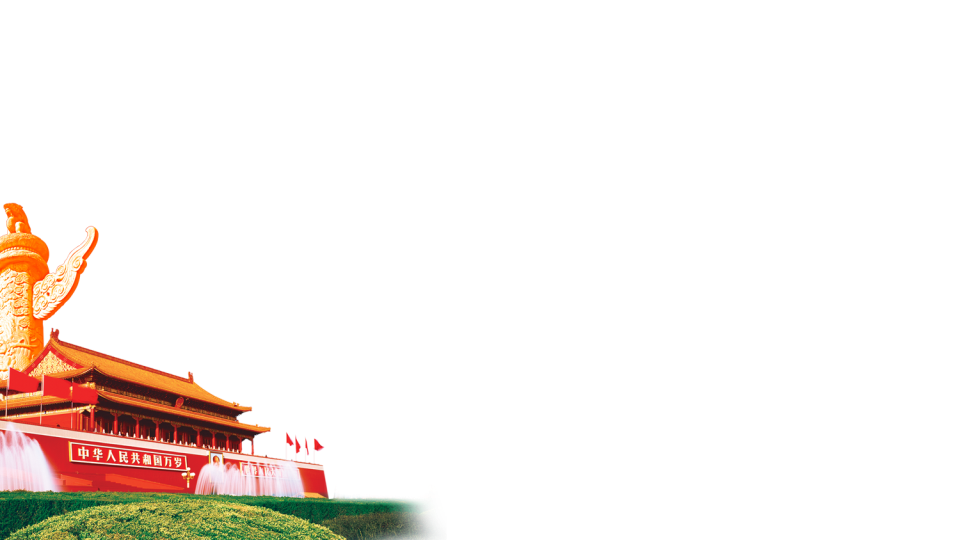 谢谢观赏
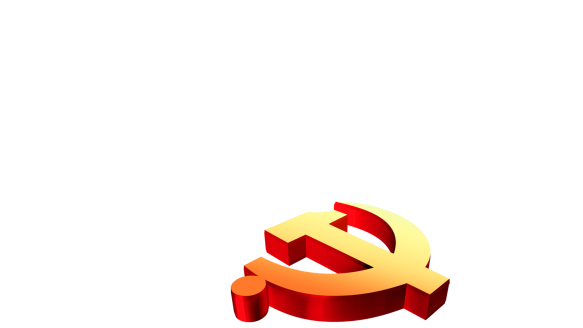 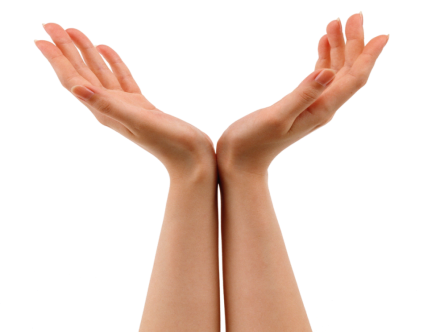 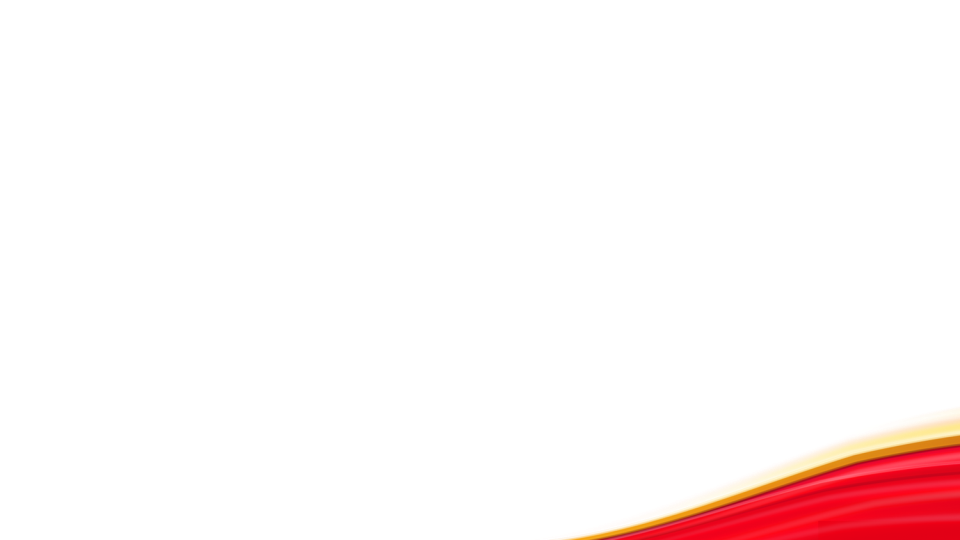